Welcome to the Course!
Part 1.2How to Sit in Meditation
[Speaker Notes: Welcome to this course, entitled Lessons in Gratitude.
I am Sean Fargo.
I am the Founder of Mindfulness Exercises.com, a former Buddhist monk, speaker and trainer on mindfulness.
The intention of this course is to share teachings in gratitude and to support you in deepening your exploration of gratitude in your life.]
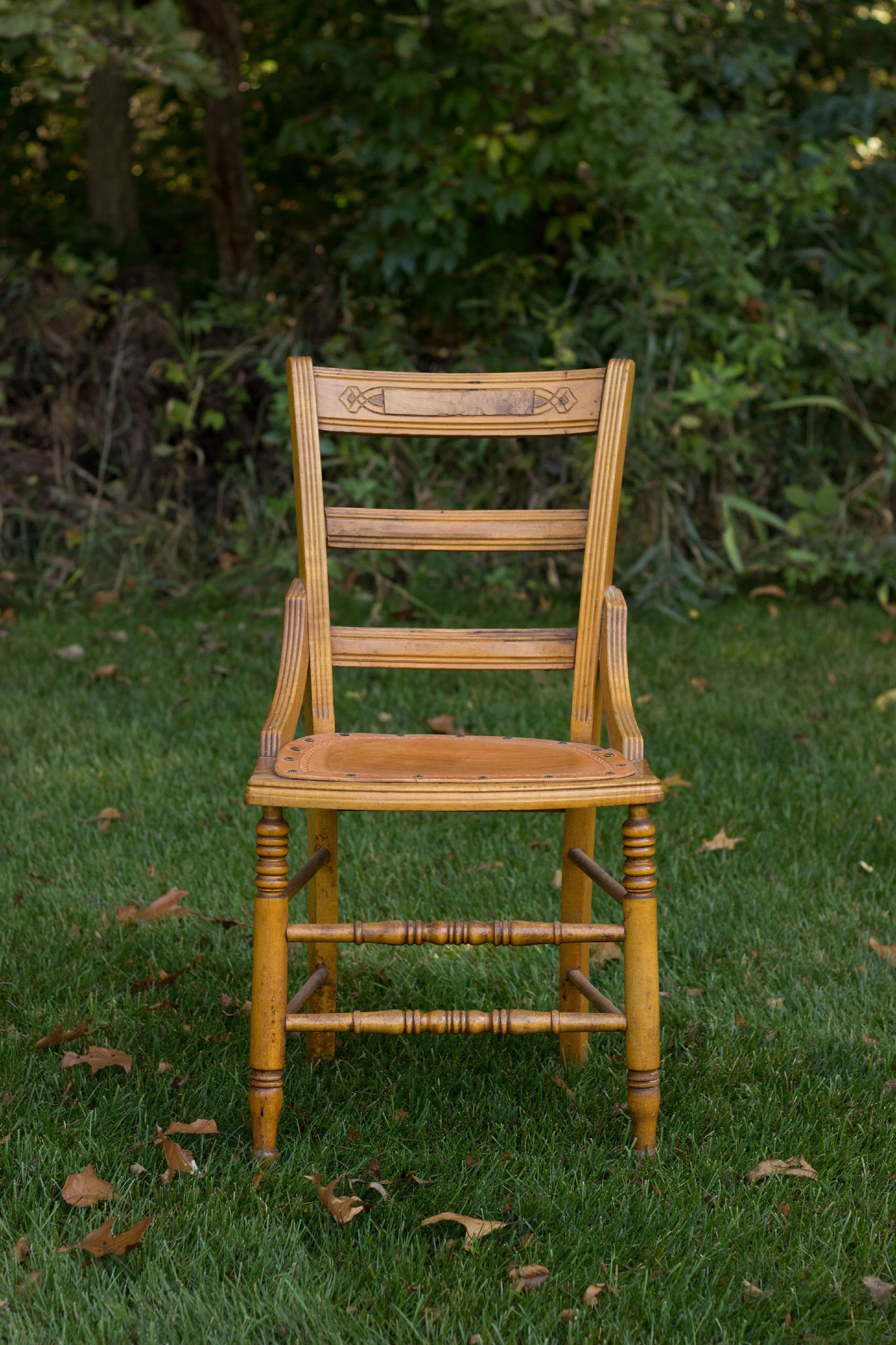 how to sit
Photo by Kelly Miller on Unsplash
[Speaker Notes: We have touched upon the lessons in survival that stem from our relationship with nature. There is a deep connection between the protections of the earth and social justice. What affects people in one part of the world affects the entire human family. 













(Do not read Image https://pixabay.com/en/family-children-father-mother-1466262/)]
Is there a correct posture for meditation?
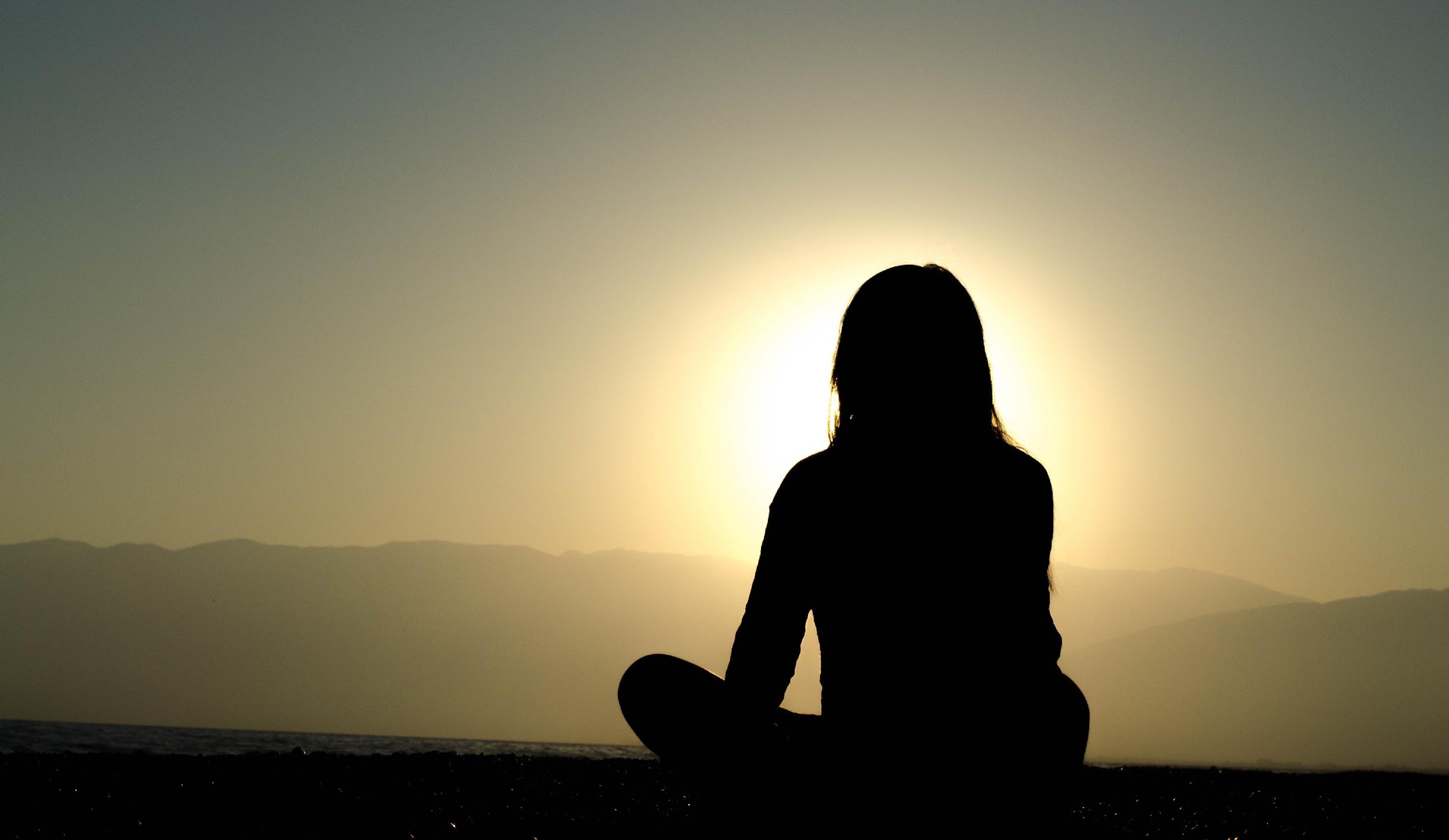 when we see it in the movies, they're doing some sort of funky yoga pose or full lotus posture
Photo by Dingzeyu Li on Unsplash
[Speaker Notes: We have touched upon the lessons in survival that stem from our relationship with nature. There is a deep connection between the protections of the earth and social justice. What affects people in one part of the world affects the entire human family. 













(Do not read Image https://pixabay.com/en/family-children-father-mother-1466262/)]
you don't have to do any funky yoga positions to practice mindfulness
Mindfulness is really more about something we're doing with our mind than something we're doing with our body.
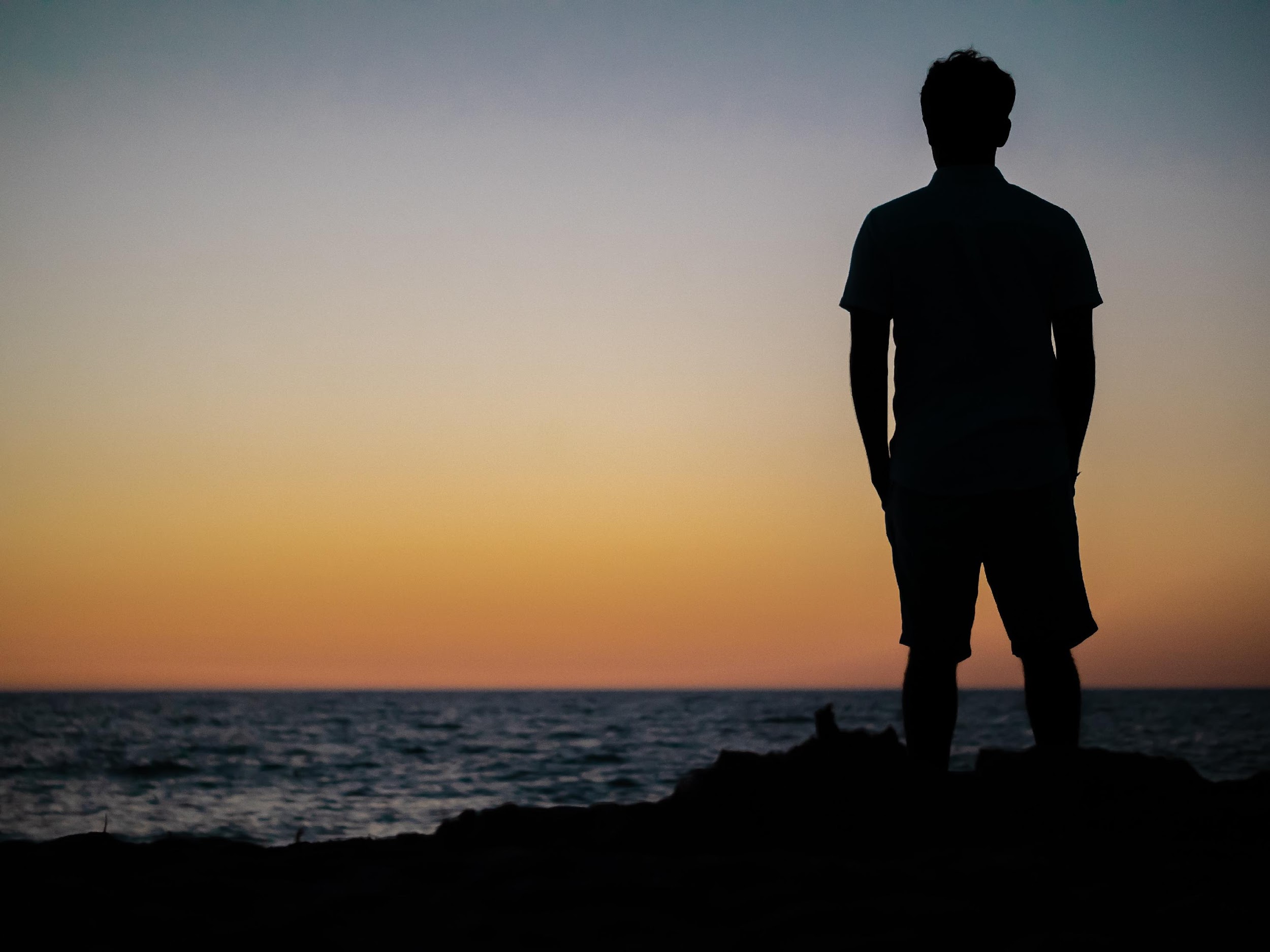 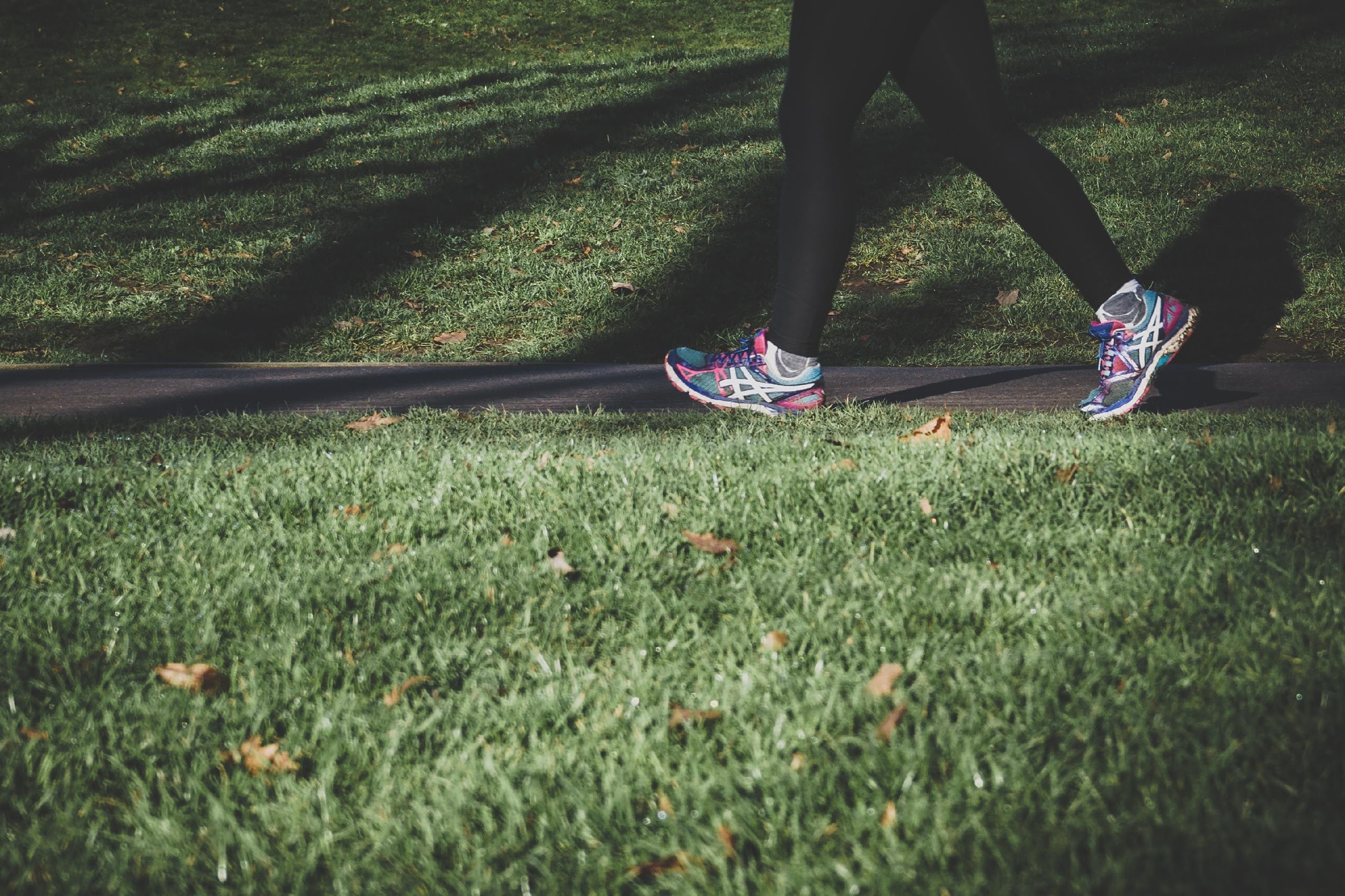 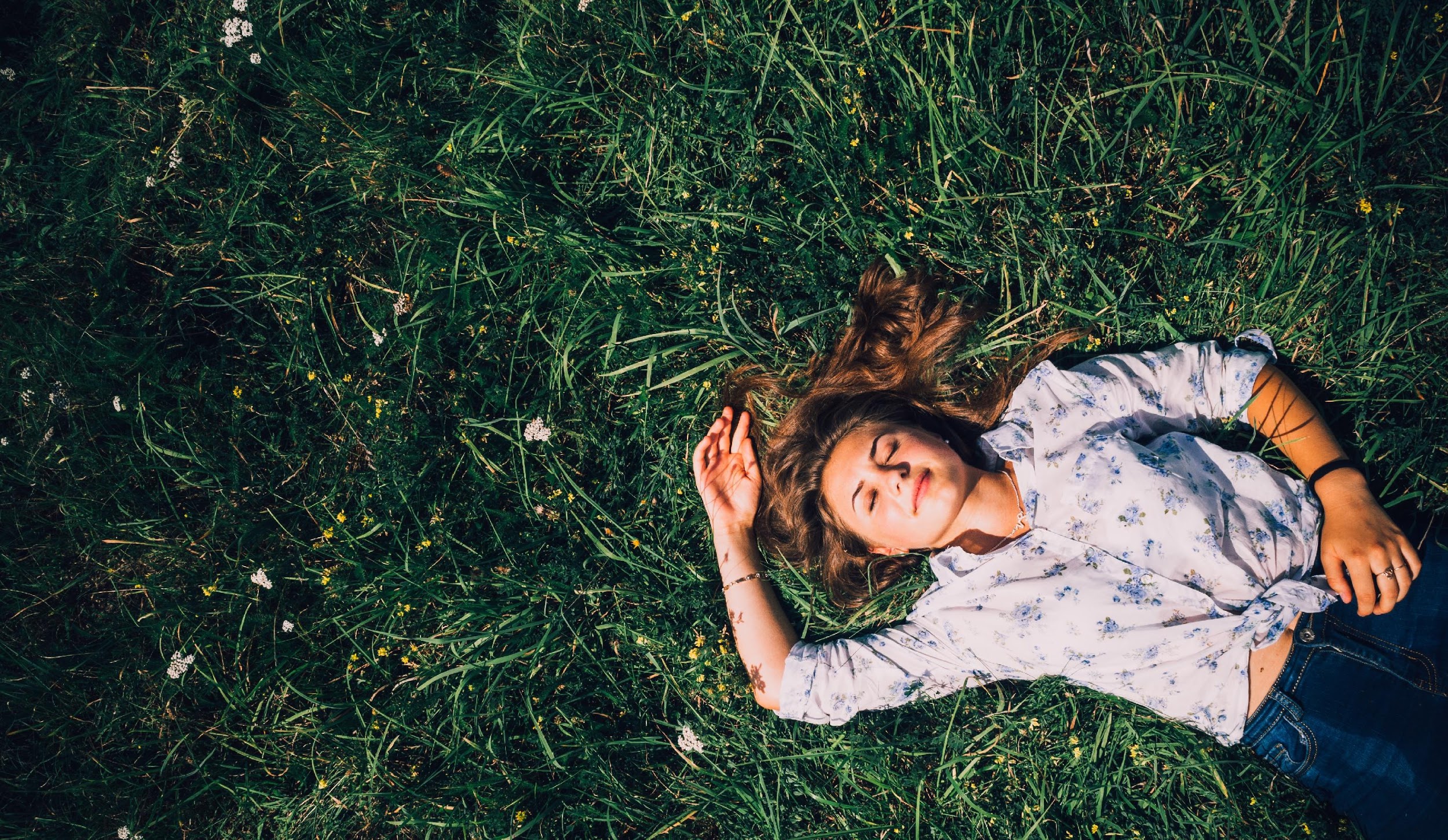 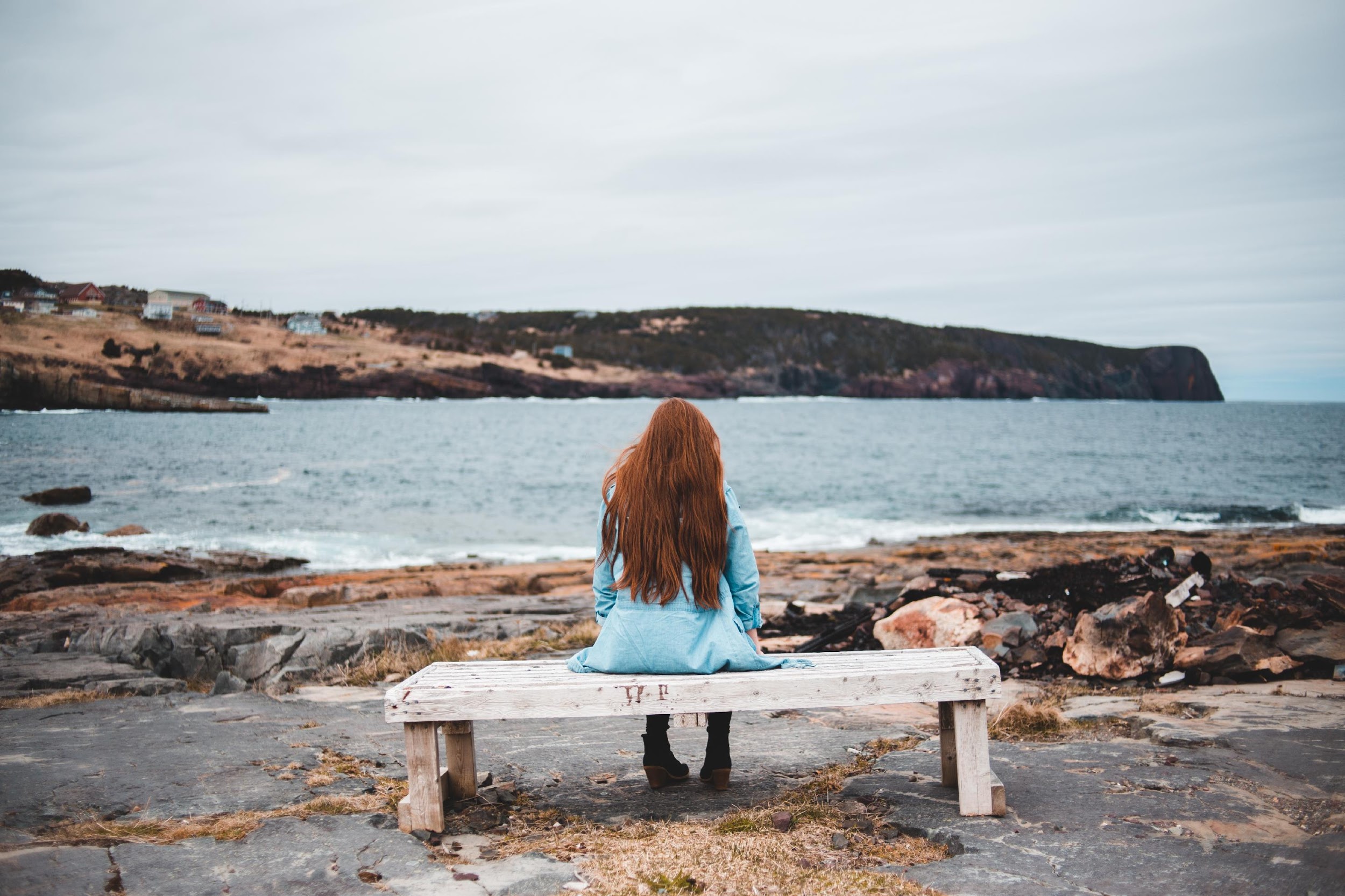 So, you can really do mindfulness in any position
Photo by Madhav Rajesh on Unsplash
Photo by Arek Adeoye on Unsplash
Photo by Andrii Podilnyk on Unsplash
Photo by Erik Mclean on Unsplash
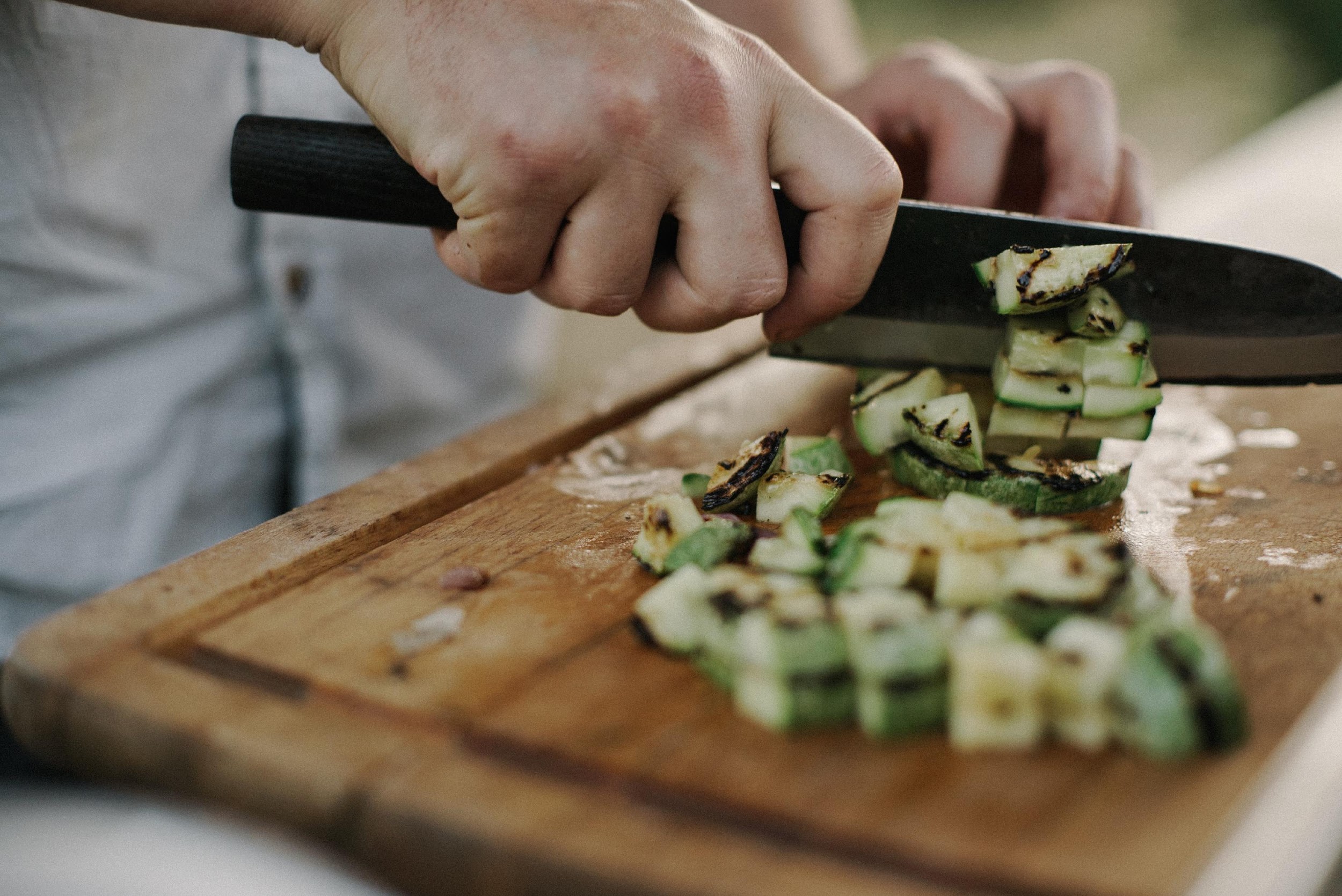 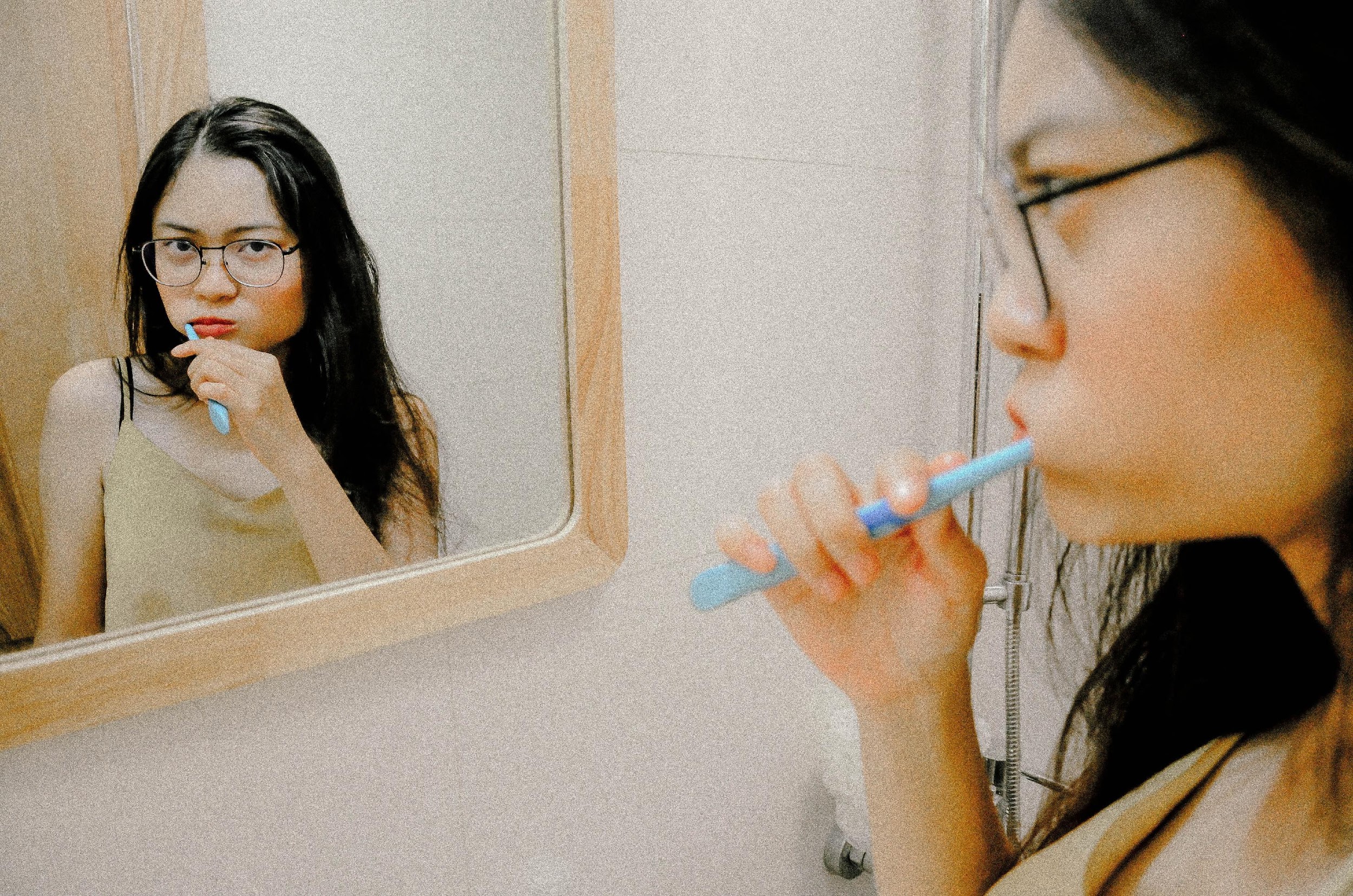 Photo by Phuong Tran on Unsplash
Photo by Max Delsid on Unsplash
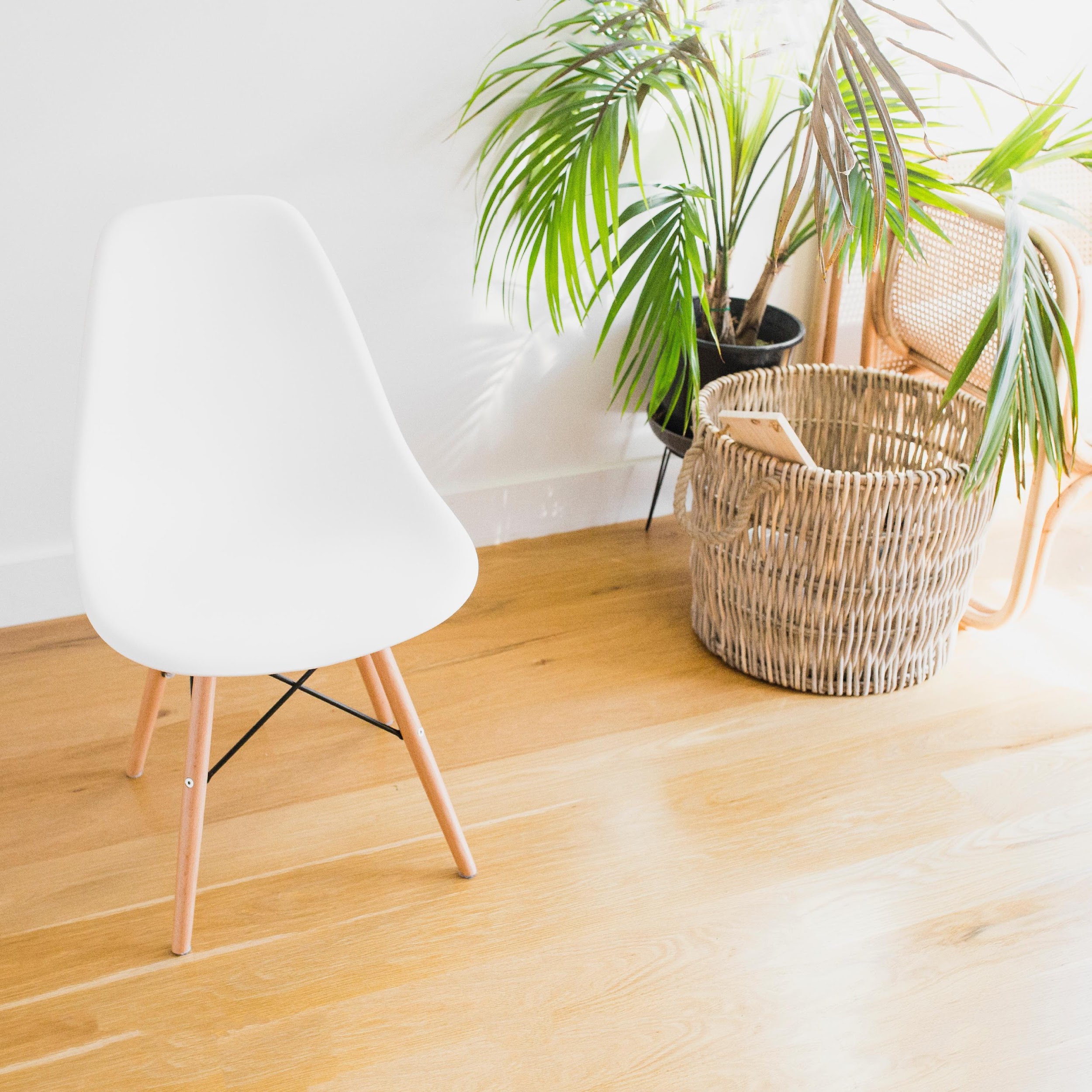 finding a comfortable place to sit
Photo by deanna alys on Unsplash
[Speaker Notes: We have touched upon the lessons in survival that stem from our relationship with nature. There is a deep connection between the protections of the earth and social justice. What affects people in one part of the world affects the entire human family. 













(Do not read Image https://pixabay.com/en/family-children-father-mother-1466262/)]
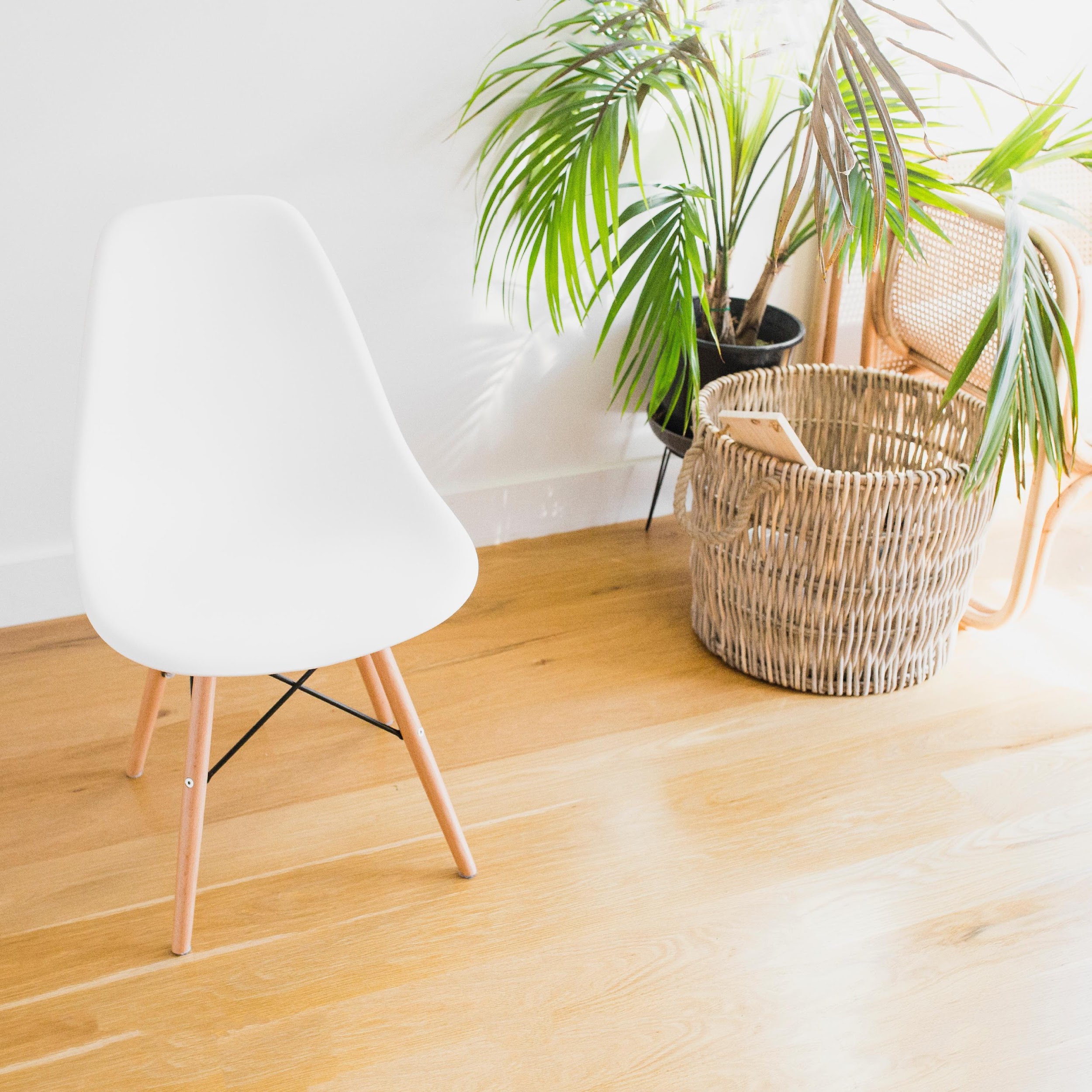 keep a straight back
Photo by deanna alys on Unsplash
[Speaker Notes: We have touched upon the lessons in survival that stem from our relationship with nature. There is a deep connection between the protections of the earth and social justice. What affects people in one part of the world affects the entire human family. 













(Do not read Image https://pixabay.com/en/family-children-father-mother-1466262/)]
lengthen the spine a bit but we don't want to be too erect.
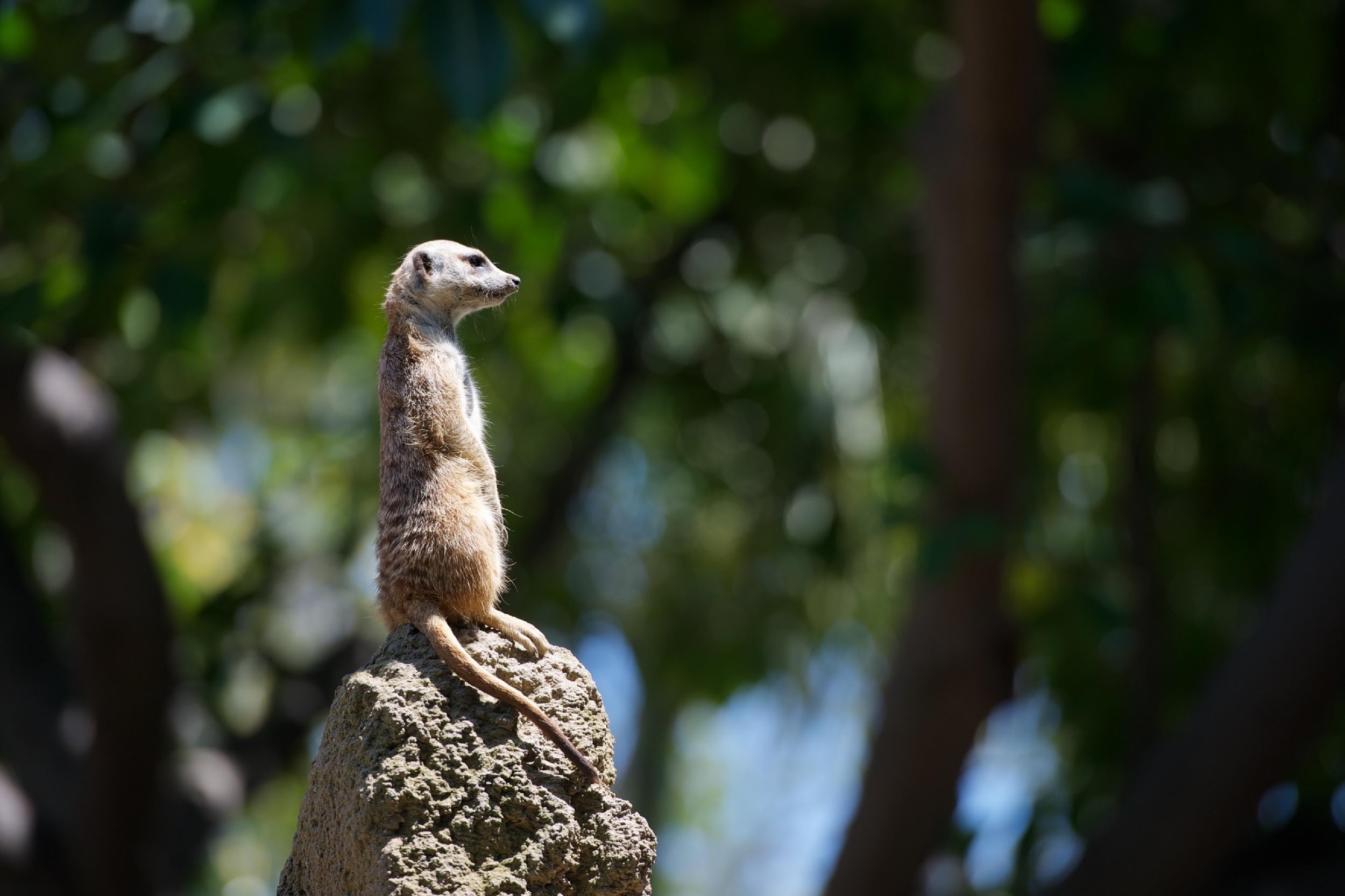 too stiff like this
Photo by Lance Anderson on Unsplash
[Speaker Notes: We have touched upon the lessons in survival that stem from our relationship with nature. There is a deep connection between the protections of the earth and social justice. What affects people in one part of the world affects the entire human family. 













(Do not read Image https://pixabay.com/en/family-children-father-mother-1466262/)]
relaxed at the same time
“alert, yet relaxed”
lengthen the spine to be alert, and then we can relax the shoulders to be relaxed
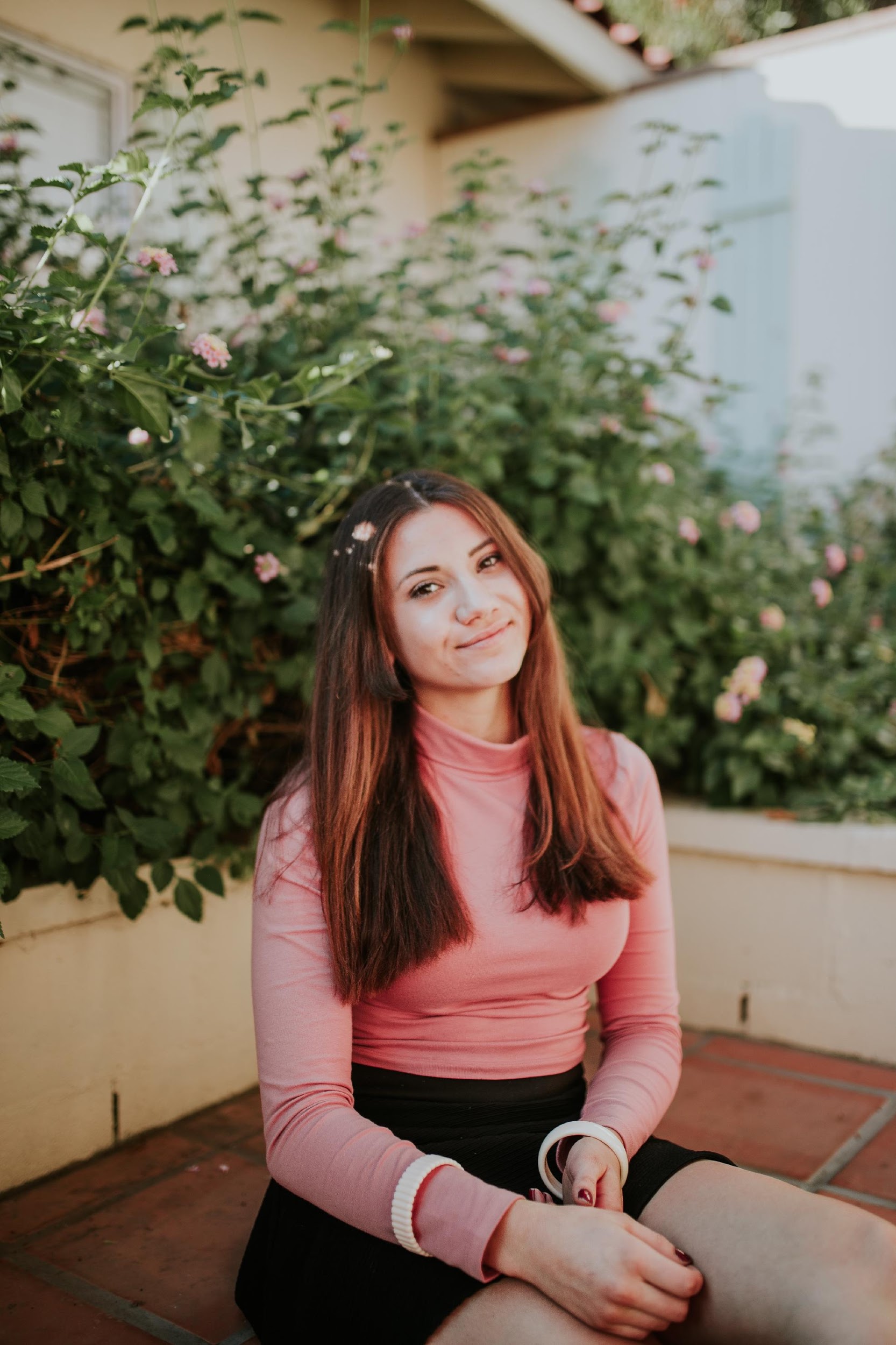 nice, stable posture
Photo by Clarisse Meyer on Unsplash
[Speaker Notes: We have touched upon the lessons in survival that stem from our relationship with nature. There is a deep connection between the protections of the earth and social justice. What affects people in one part of the world affects the entire human family. 













(Do not read Image https://pixabay.com/en/family-children-father-mother-1466262/)]
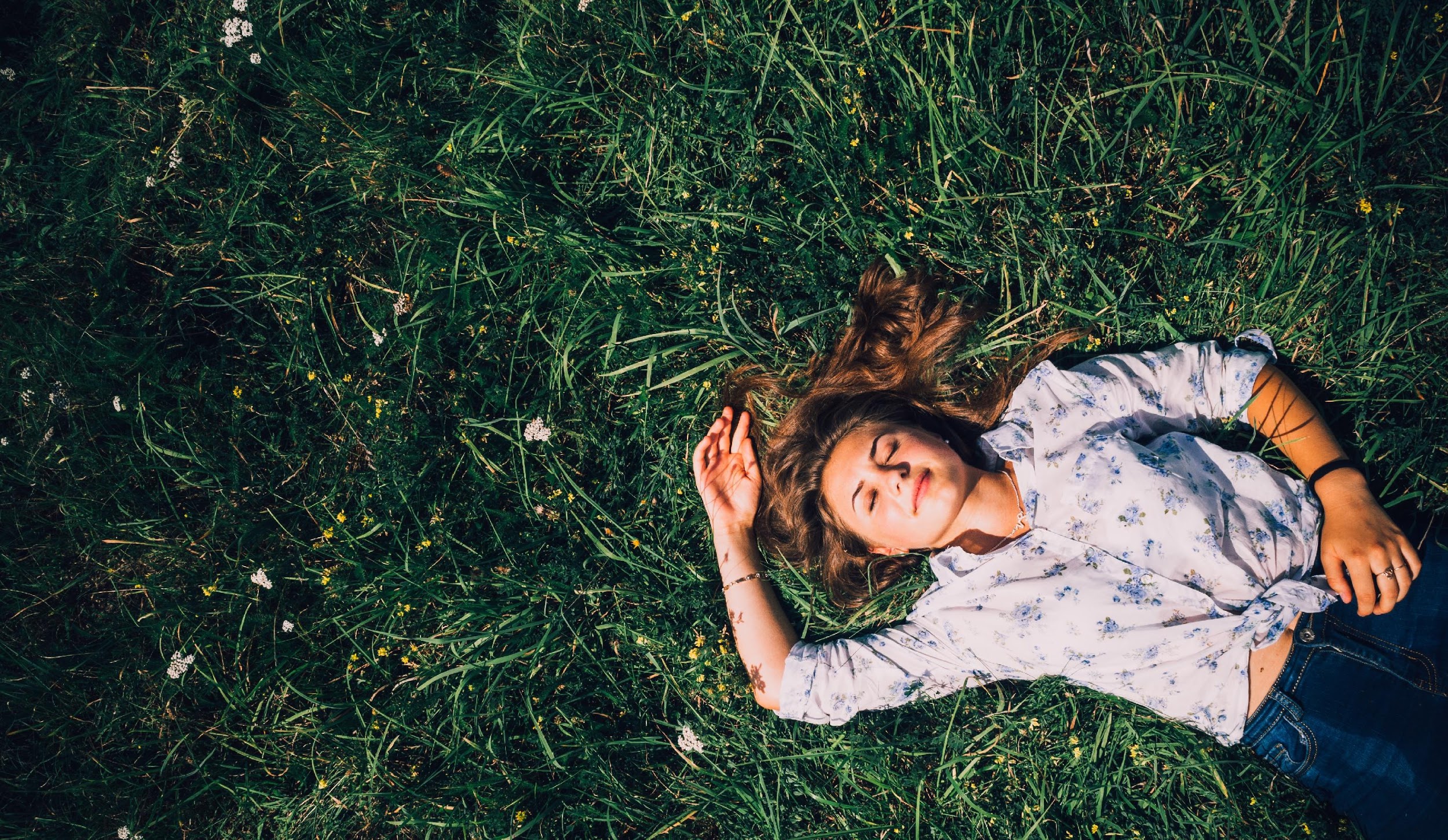 you can also do this practice lying down
Photo by Andrii Podilnyk on Unsplash
[Speaker Notes: We have touched upon the lessons in survival that stem from our relationship with nature. There is a deep connection between the protections of the earth and social justice. What affects people in one part of the world affects the entire human family. 













(Do not read Image https://pixabay.com/en/family-children-father-mother-1466262/)]
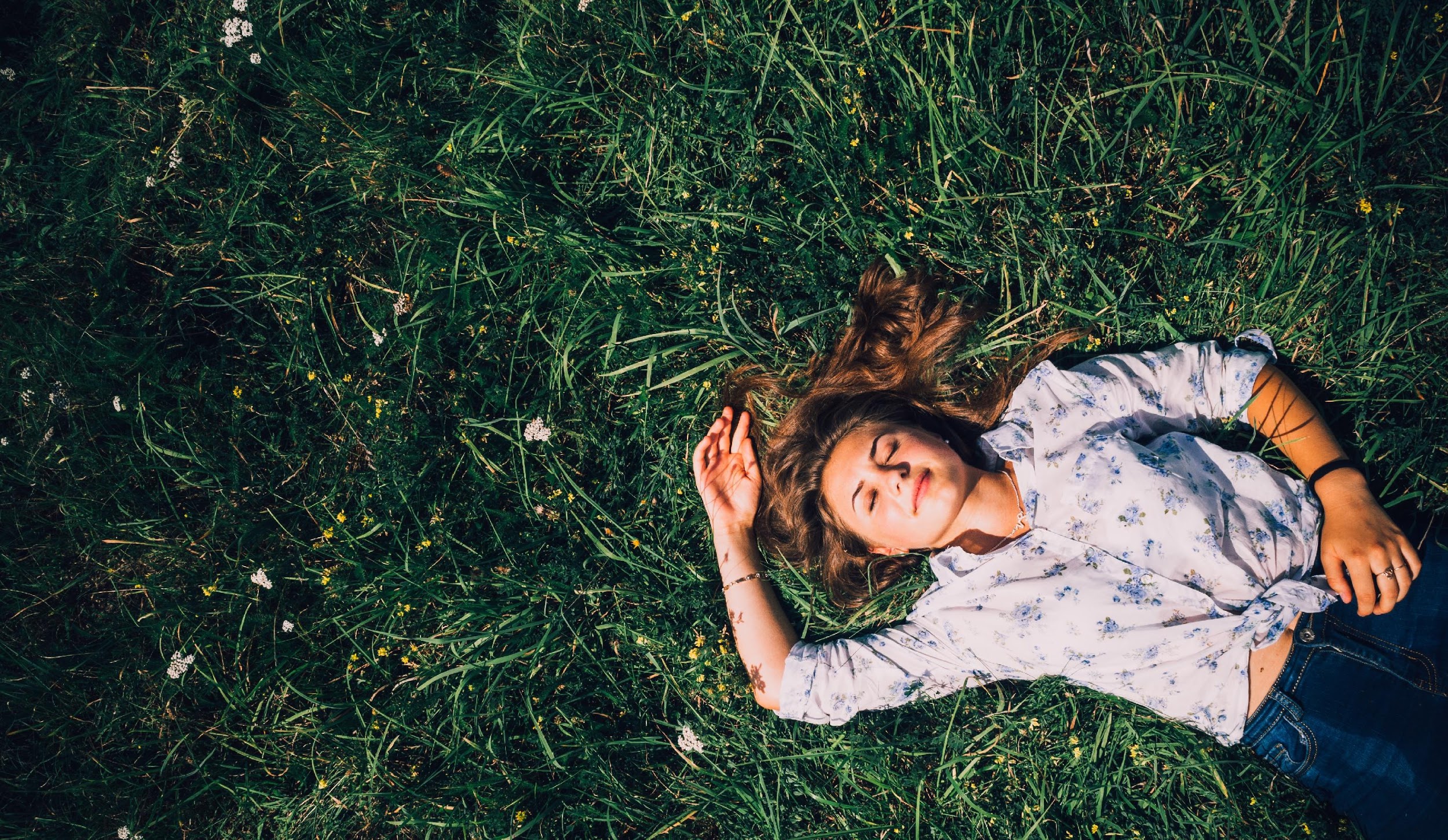 it can be hard to stay awake if you're doing a lying down meditation practice
Photo by Andrii Podilnyk on Unsplash
[Speaker Notes: We have touched upon the lessons in survival that stem from our relationship with nature. There is a deep connection between the protections of the earth and social justice. What affects people in one part of the world affects the entire human family. 













(Do not read Image https://pixabay.com/en/family-children-father-mother-1466262/)]
if you have some serious physical injury or sitting is just not available to you, feel free to do this lying down
Next Video
How to set up the proper mental foundation for beginning our meditation practice
[Speaker Notes: Welcome to this course, entitled Lessons in Gratitude.
I am Sean Fargo.
I am the Founder of Mindfulness Exercises.com, a former Buddhist monk, speaker and trainer on mindfulness.
The intention of this course is to share teachings in gratitude and to support you in deepening your exploration of gratitude in your life.]